Clear aligner for 
      anterior teeth



Fixed appliance and Microimplant                
   for posterior teeth
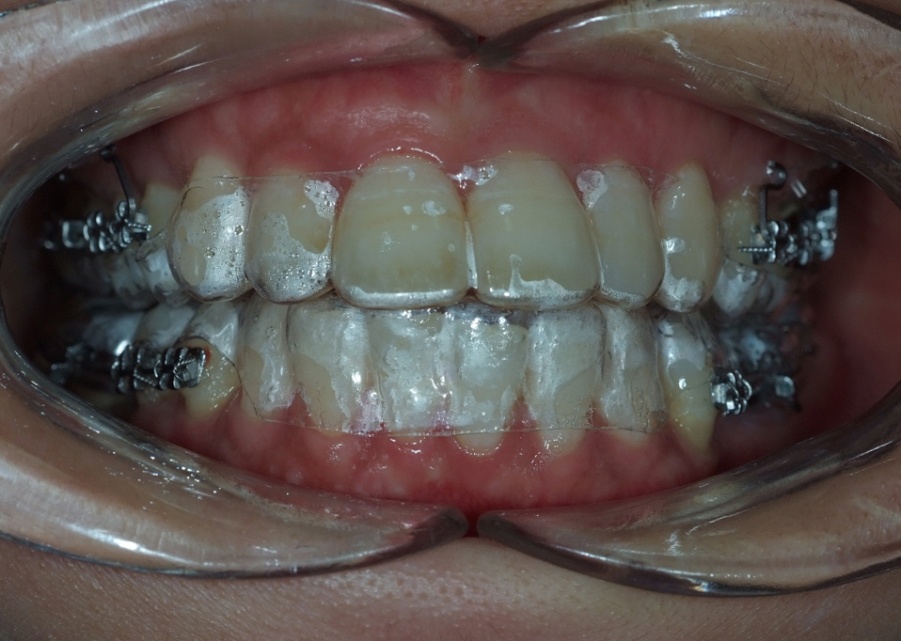 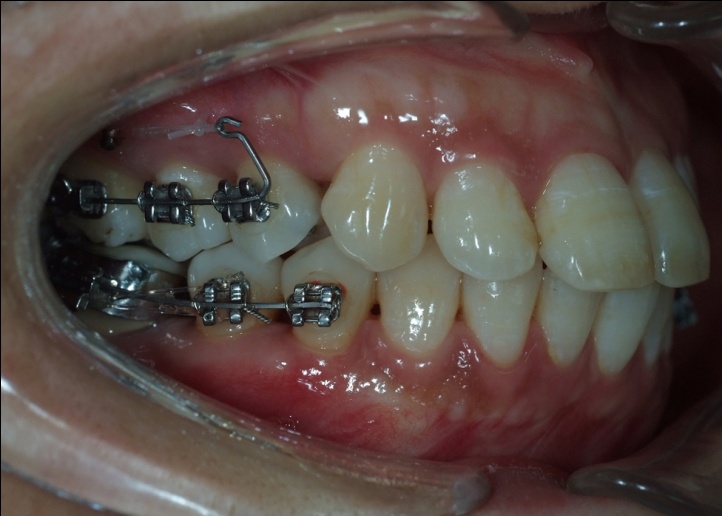